GLOBAL PRODUCTS
2
Indikator capaian pada pertemuaan ke 2
1.  Konsep produk global
2. Mahasiswa memilih produk yang akan dipasarkan.
Dibawah ini ada 8 produk global. 
4 produk diantaranya  berasal dari Indonesia.  
Mahasiswa memilih dan menentukkan 4 produk global milik Indonesia dilengkapi dengan negara tujuan.
1. KFC
2. Kara 
3. Burger King
4. Axe
5. Tolak angin
6. J.Co
7. Danone
8. kopiko
3
Pendahuluan- diskusi bersama
[Speaker Notes: KARA ke 80 negera;  J.Co ke Asia ke Malaysia, Singapura; Kopiko ke negara Belanda, Jerman, Australia, Thailand, Malaysia, Filipina, Meksiko, Arab Saudi, Polandia, sampai Afrika Selatan. Tolak Angin ke Hongkong, Jerman, Belanda, AS.]
4
What Is a Product ?
Product:	A bundle of attributes
The Total Product
Tangible attributes: materials, size, weight,  design, packaging, performance, comfort
Intangibles: brand image, styling, other benefits  (installation, delivery, credit, warranty, after-sale  service, return policy)
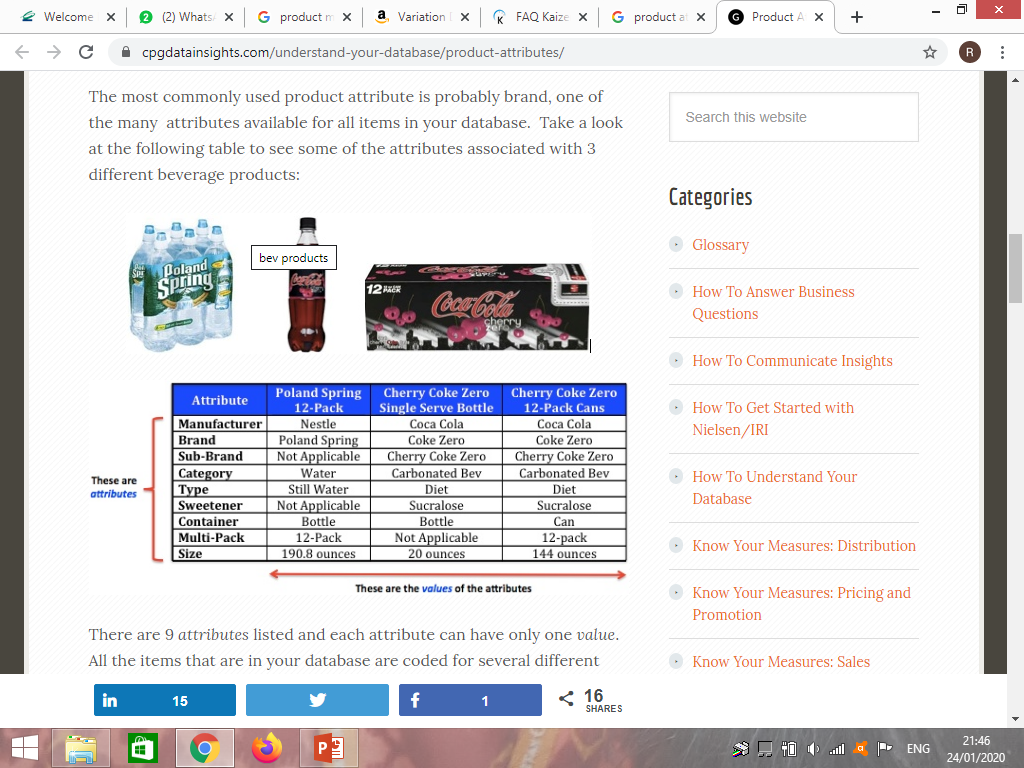 5
[Speaker Notes: Contoh produk dan atributnya yaitu coca cola, Poland spring. Pentingnya mengenal atribut produk untuk mengetahui kebutuhan pelangan seperti size bagi pelangan wanita/bapak, selain itu untuk memperhitungkan competitor.]
Menurut Kotler & Armstrong (2012), atribut produk adalah pengembangan suatu produk atau jasa melibatkan manfaat yang akan ditawarkan produk atau jasa tersebut.
7
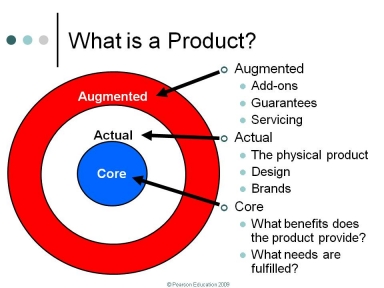 THREE LEVELS OF PRODUCT
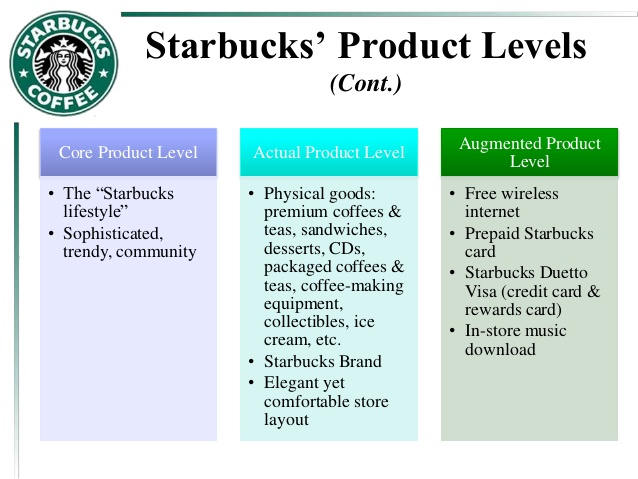 8
Example 1, Starbucks
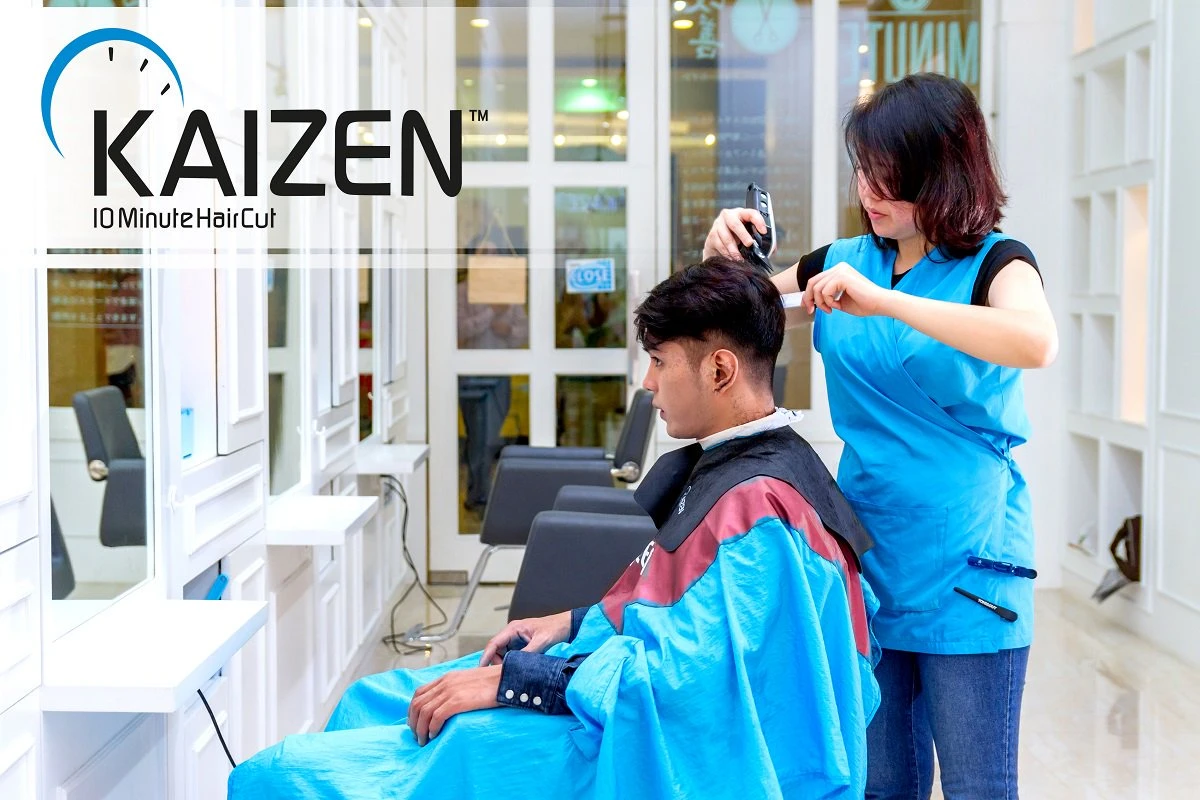 9
Diskusi :Identifikasi Core, actual dan Augmented dari KAIZENhttps://blog.mokapos.com/salon-rambut-kaizen-10-minute-haircut
[Speaker Notes: Core = cepat, murah dan bersih, actual = sisir dan tisu gratis diberikan pada konsumen, Augmented = 10 x potong gratis 1x. Ada 64 gerai di Indonesia dan Kamboja (sumber info tahun 2017)]
10
Global Product                        Development
Standardization- developing same product  for multiple countries
Consumes share some  common values, beliefs, and  consumption patterns
Advantages: economies of scale and  scope, price competitiveness, uniform  image
11
Benefits
Product available for global customers

Enhance consumer perceptions of global brand

Cost savings due to elimination of  product adaptation efforts

Fast global roll-outs are possible
12
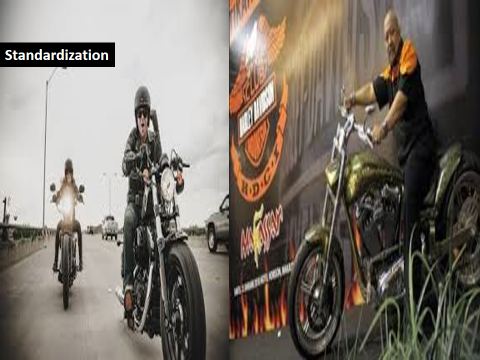 13
Global Product                        Development
Product Adaptation- modifying product  to reflect characteristics of a market
Premise-- consumers are not the same
Advantages: improved fit between  product and consumer, expanded  penetration
14
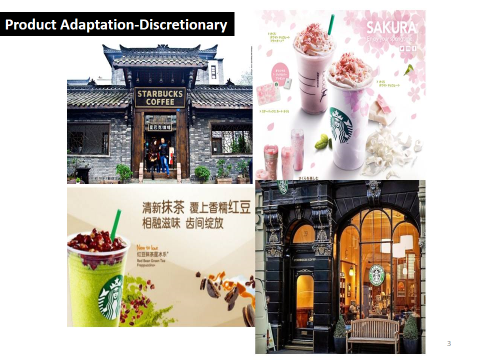 15
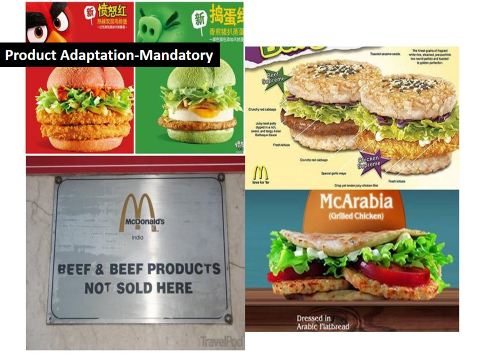 16
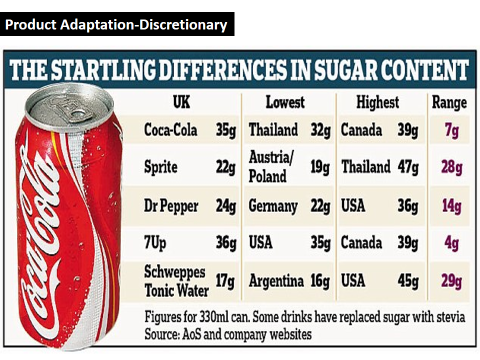 [Speaker Notes: Pertanyaan : Negara mana yang lebih banyak menggunakan gula ?]
17
TYPES OF PRODUCT ADAPTATION
Mandatory 
Necessary for product to be sold in a local market
Discretionary
Not necessary but may be beneficial
18
Mandatory product adaptations
Governmental regulations
Technological considerations (e.g., voltage,  infrastructure)
Cultural imperatives - is it acceptable to  consumers
Measurement standards:	volume, length, weight,  quantity
19
Benefits
Penetrate otherwise closed markets
Able to use products in different climates & infrastructures
Better product performance in different use conditions
Decreased costs due to feature elimination
Increased sales due to better meeting industry norms or cultural preferences
20
Tugas berkelompok
Panduan :
1. Mahasiswa menentukan produk pilihan untuk di perdagangkan secara global.
2. Mahasiswa menggali informasi mendalam tentang produk dari segi market (trend), peluang dan sumber daya.
3. Mahasiswa mencari produsen dari produk yang dipilih, berdasarkan cost and benefit dari produk yang dipilih, dengan ketentuan bahwa produk yang dipilih bukan produk komoditi.
4. Mahasiswa melampirkan sumber data yang digunakan pemilihan produk tersebut.
5. Tugas di ketik dan kumpulkan lewat E-learn
[Speaker Notes: Berikan contoh perbedaan peluang vs masalah.]
21
KONDISI NEGARA DI DUNIA
22
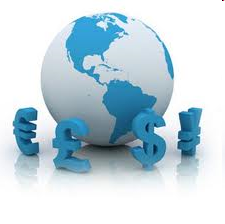 Perbedaan yang perlu dipahami sekaligus peluang bisnis Internasional :
Geografi
Ekonomi
Iklim
Budaya Bisnis
23
GEOGRAFIS
Struktur Alam (pegunungan, pantai, bukit, daratan)
Kedekatan dengan negara lain
Perbatasan dengan negara lain
Perbedaan Waktu
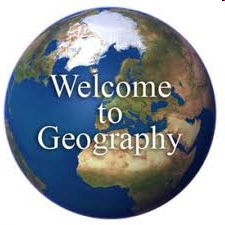 24
EKONOMI
Kondisi GDP
Tingkat Pertumbuhan
Mata Uang dan Nilai Tukar
Aktivitas Ekonomi
Basis Perekonomian (Pertanian, Industri, Jasa)
Nilai eksport-import
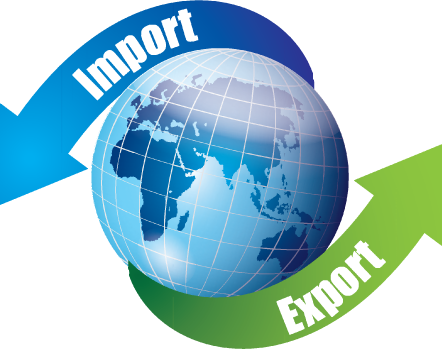 25
BUDAYA BISNIS
Tingkat Keterbukaan
Bahasa Non Verbal
Konteks
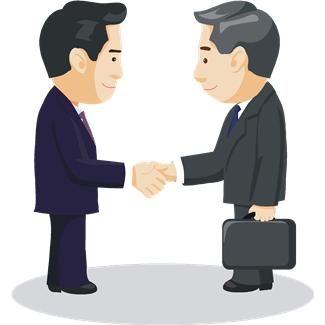 26
EXAMPLE –JEPANG
Luas Area: 377,915km2
Pop: 127 juta jiwa
Iklim: Subtropis di selatan, sedang di utara
Pendapatan per kapita: US$34,800/tahun
Pelabuhan Utama: Chiba, Kawasaki, Kobe, Mizushima, Moji, Nagoya, Osaka, Tokyo, Tomakomai, Yokohama
Komoditas berpotensi ekspor: rumput laut, coklat, kopi,  dan hasil perikanan
2009 IJEPA ditandatangani dimana bea masuk barang dari Indonesia ke Jepang dihapus sekitar 80%
Importir terbesar dunia batubara dan gas alam cair
Negara tujuan eksportir terbesar Indonesia
Ekspor Indo – Jpn: minyak, gas alam, batubara, hasil tambang, udang, kertas, tekstil dan produk tekstil, suku cadang mesin, perlengkapan listrik dan furniture
27
POTENSI PASAR JEPANG
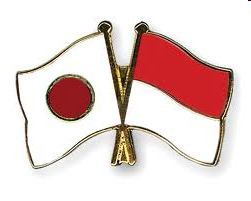 28
Menjunjung tinggi harga diri
Sangat disiplin dan giat bekerja
Tidak ada ruang atasan dan bawahan
Sangat menghargai waktu
Kata untuk bersulang adalah “KAMPAI”
Selama makan malam dapat membicarakan bisnis
Tidak banyak bicara, hati-hati, sopan, menjunjung senioritas, tekun dan sedikit kaku
Jangan memberi hadiah dalam nomor ganjil atau 4
Memberi salam dengan membungkuk
BUDAYA BISNIS JEPANG
29
Local and international environment
Product’s Strategies
Firm’s Internal Situation
Competitive situation
Consumer Needs and Price Elasticity
30
Apa yang dipelajari hari ini ?
31
Thank You